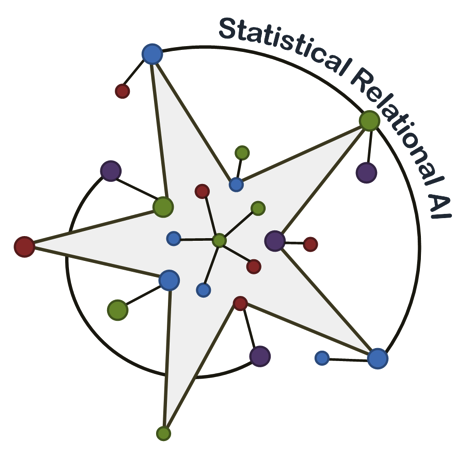 A brief introduction to
Markov Logic networks
De Raedt, Kersting, Natarajan, Poole: Statistical Relational AI
Markov Networks
Undirected graphical models
Smoking
Cancer
Asthma
Cough
Potential functions defined over cliques
De Raedt, Kersting, Natarajan, Poole: Statistical Relational AI
Markov Networks
Undirected graphical models
Smoking
Cancer
Asthma
Cough
Log-linear model:
Weight of Feature i
Feature i
De Raedt, Kersting, Natarajan, Poole: Statistical Relational AI
Markov Logic: Intuition
A logical KB is a set of hard constraintson the set of possible worlds
Let’s make them soft constraints:When a world violates a formula,it becomes less probable, not impossible
Give each formula a weight(Higher weight    Stronger constraint)
De Raedt, Kersting, Natarajan, Poole: Statistical Relational AI
Markov Logic
A Markov Logic Network (MLN) is a set of pairs (F, w) where
F is a formula in first-order logic
w is a real number
An MLN defines a Markov network with
One node for each grounding of each predicatein the MLN
One feature for each grounding of each formula F in the MLN, with the corresponding weight w
De Raedt, Kersting, Natarajan, Poole: Statistical Relational AI
Markov Logic Networks
Probability of a world x:




Typed variables and constants greatly reduce size of ground Markov net
Functions, existential quantifiers, etc.
Infinite and continuous domains
Weight of formula i
No. of true groundings of formula i in x
De Raedt, Kersting, Natarajan, Poole: Statistical Relational AI
A possible worlds view
Say we have two domain elements Anna and Bob as well as two predicates Friends and Happy
De Raedt, Kersting, Natarajan, Poole: Statistical Relational AI
A possible worlds view
Logical formulas such as    
IF Friends(Anna,Bob) THEN Happy(Bob)
exclude possible worlds
De Raedt, Kersting, Natarajan, Poole: Statistical Relational AI
A possible worlds view
Instead of excluding worlds, we want them to become less likely, e.g.
De Raedt, Kersting, Natarajan, Poole: Statistical Relational AI
A possible worlds view
This is achieved with the following potentials
De Raedt, Kersting, Natarajan, Poole: Statistical Relational AI
An possible worlds view
Or as log-linear model this is:
De Raedt, Kersting, Natarajan, Poole: Statistical Relational AI
This can also be viewed as building a graphical model
A graphical example : Friends & Smokers
De Raedt, Kersting, Natarajan, Poole: Statistical Relational AI
A graphical example : Friends & Smokers
De Raedt, Kersting, Natarajan, Poole: Statistical Relational AI
A graphical example : Friends & Smokers
De Raedt, Kersting, Natarajan, Poole: Statistical Relational AI
A graphical example : Friends & Smokers
Two constants: Anna (A) and Bob (B)
De Raedt, Kersting, Natarajan, Poole: Statistical Relational AI
A graphical example : Friends & Smokers
Two constants: Anna (A) and Bob (B)
Smokes(A)
Smokes(B)
Cancer(A)
Cancer(B)
De Raedt, Kersting, Natarajan, Poole: Statistical Relational AI
A graphical example : Friends & Smokers
Two constants: Anna (A) and Bob (B)
Friends(A,B)
Friends(A,A)
Smokes(A)
Smokes(B)
Friends(B,B)
Cancer(A)
Cancer(B)
Friends(B,A)
De Raedt, Kersting, Natarajan, Poole: Statistical Relational AI
A graphical example : Friends & Smokers
Two constants: Anna (A) and Bob (B)
Friends(A,B)
Friends(A,A)
Smokes(A)
Smokes(B)
Friends(B,B)
Cancer(A)
Cancer(B)
Friends(B,A)
De Raedt, Kersting, Natarajan, Poole: Statistical Relational AI
A graphical example : Friends & Smokers
Two constants: Anna (A) and Bob (B)
Friends(A,B)
Friends(A,A)
Smokes(A)
Smokes(B)
Friends(B,B)
Cancer(A)
Cancer(B)
Friends(B,A)
De Raedt, Kersting, Natarajan, Poole: Statistical Relational AI
Alternatively, this can be viewed as a set of weighted ground clauses
A graphical example : Friends & SmokersCan be combined with ideas from graphical models and logic programming to answer queries “efficiently”
Two constants: Anna (A) and Bob (B)
Friends(A,B)
Friends(A,A)
Smokes(A)
Smokes(B)
Friends(B,B)
query
Cancer(A)
Cancer(B)
Friends(B,A)
P( Cancer(B) | Smokes(A), Friends(A,B), Friends(B,A))
De Raedt, Kersting, Natarajan, Poole: Statistical Relational AI
A graphical example : Friends & SmokersCan be combined with ideas from graphical models and logic programming to answer queries “efficiently”
Two constants: Anna (A) and Bob (B)
Friends(A,B)
Follow the clauses
Friends(A,A)
Smokes(A)
Smokes(B)
Friends(B,B)
Cancer(A)
Cancer(B)
Friends(B,A)
P( Cancer(B) | Smokes(A), Friends(A,B), Friends(B,A))
De Raedt, Kersting, Natarajan, Poole: Statistical Relational AI
A graphical example : Friends & SmokersCan be combined with ideas from graphical models and logic programming to answer queries “efficiently”
Two constants: Anna (A) and Bob (B)
Friends(A,B)
Follow the clauses
Friends(A,A)
Smokes(A)
Smokes(B)
Friends(B,B)
Cancer(A)
Cancer(B)
Friends(B,A)
P( Cancer(B) | Smokes(A), Friends(A,B), Friends(B,A))
De Raedt, Kersting, Natarajan, Poole: Statistical Relational AI
A graphical example : Friends & SmokersCan be combined with ideas from graphical models and logic programming to answer queries “efficiently”
Two constants: Anna (A) and Bob (B)
Friends(A,B)
Friends(A,A)
Smokes(A)
Smokes(B)
Friends(B,B)
Cancer(A)
Cancer(B)
Friends(B,A)
P( Cancer(B) | Smokes(A), Friends(A,B), Friends(B,A))
De Raedt, Kersting, Natarajan, Poole: Statistical Relational AI
A graphical example : Friends & SmokersCan be combined with ideas from graphical models and logic programming to answer queries “efficiently”
Two constants: Anna (A) and Bob (B)
Friends(A,B)
Friends(A,A)
Smokes(A)
Smokes(B)
Friends(B,B)
Cancer(A)
Cancer(B)
Friends(B,A)
P( Cancer(B) | Smokes(A), Friends(A,B), Friends(B,A))
De Raedt, Kersting, Natarajan, Poole: Statistical Relational AI
We may not have to consider the complete induced Markov networks
Relation to Statistical Models
Special cases:
Markov networks
Markov random fields
Bayesian networks
Log-linear models
Exponential models
Max. entropy models
Gibbs distributions
Boltzmann machines
Logistic regression
Hidden Markov models
Conditional random fields
Obtained by making all predicates zero-arity

Markov logic allows objects to be interdependent (non-i.i.d.)
De Raedt, Kersting, Natarajan, Poole: Statistical Relational AI
Relation to First-Order Logic
Infinite weights    First-order logic (without function symbolcs)
Satisfiable KB, positive weights  Satisfying assignments = Modes of distribution
Markov logic allows contradictions between formulas
De Raedt, Kersting, Natarajan, Poole: Statistical Relational AI
Applications
Natural language processing, Robotics, Collective Classification, Social Networks, Activity Recognition, …
De Raedt, Kersting, Natarajan, Poole: Statistical Relational AI
Information Extraction
Parag Singla and Pedro Domingos, “Memory-Efficient
Inference in Relational Domains” (AAAI-06). 

Singla, P., & Domingos, P. (2006). Memory-efficent
inference in relatonal domains. In Proceedings of the
Twenty-First National Conference on Artificial Intelligence
(pp. 500-505). Boston, MA: AAAI Press.

H. Poon & P. Domingos, Sound and Efficient Inference
with Probabilistic and Deterministic Dependencies”, in
Proc. AAAI-06, Boston, MA, 2006.

P. Hoifung (2006). Efficent inference. In Proceedings of the
Twenty-First National Conference on Artificial Intelligence.
De Raedt, Kersting, Natarajan, Poole: Statistical Relational AI
Author
Segmentation
Title
Venue
Parag Singla and Pedro Domingos, “Memory-Efficient
Inference in Relational Domains” (AAAI-06). 

Singla, P., & Domingos, P. (2006). Memory-efficent
inference in relatonal domains. In Proceedings of the
Twenty-First National Conference on Artificial Intelligence
(pp. 500-505). Boston, MA: AAAI Press.

H. Poon & P. Domingos, Sound and Efficient Inference
with Probabilistic and Deterministic Dependencies”, in
Proc. AAAI-06, Boston, MA, 2006.

P. Hoifung (2006). Efficent inference. In Proceedings of the
Twenty-First National Conference on Artificial Intelligence.
De Raedt, Kersting, Natarajan, Poole: Statistical Relational AI
Entity Resolution
Parag Singla and Pedro Domingos, “Memory-Efficient
Inference in Relational Domains” (AAAI-06). 

Singla, P., & Domingos, P. (2006). Memory-efficent
inference in relatonal domains. In Proceedings of the
Twenty-First National Conference on Artificial Intelligence
(pp. 500-505). Boston, MA: AAAI Press.

H. Poon & P. Domingos, Sound and Efficient Inference
with Probabilistic and Deterministic Dependencies”, in
Proc. AAAI-06, Boston, MA, 2006.

P. Hoifung (2006). Efficent inference. In Proceedings of the
Twenty-First National Conference on Artificial Intelligence.
De Raedt, Kersting, Natarajan, Poole: Statistical Relational AI
Entity Resolution
Parag Singla and Pedro Domingos, “Memory-Efficient
Inference in Relational Domains” (AAAI-06). 

Singla, P., & Domingos, P. (2006). Memory-efficent
inference in relatonal domains. In Proceedings of the
Twenty-First National Conference on Artificial Intelligence
(pp. 500-505). Boston, MA: AAAI Press.

H. Poon & P. Domingos, Sound and Efficient Inference
with Probabilistic and Deterministic Dependencies”, in
Proc. AAAI-06, Boston, MA, 2006.

P. Hoifung (2006). Efficent inference. In Proceedings of the
Twenty-First National Conference on Artificial Intelligence.
De Raedt, Kersting, Natarajan, Poole: Statistical Relational AI
Implementing ER using MLNs:Types and Predicates
token = {Parag, Singla, and, Pedro, ...}
field = {Author, Title, Venue}
citation = {C1, C2, ...}
position = {0, 1, 2, ...}

Token(token, position, citation)
InField(position, field, citation)
SameField(field, citation, citation)
SameCit(citation, citation)
De Raedt, Kersting, Natarajan, Poole: Statistical Relational AI
Implementing ER using MLNs:Types and Predicates
token = {Parag, Singla, and, Pedro, ...}
field = {Author, Title, Venue, ...}
citation = {C1, C2, ...}
position = {0, 1, 2, ...}

Token(token, position, citation)
InField(position, field, citation)
SameField(field, citation, citation)
SameCit(citation, citation)
Optional
De Raedt, Kersting, Natarajan, Poole: Statistical Relational AI
Implementing ER using MLNs:Types and Predicates
token = {Parag, Singla, and, Pedro, ...}
field = {Author, Title, Venue}
citation = {C1, C2, ...}
position = {0, 1, 2, ...}

Token(token, position, citation)
InField(position, field, citation)
SameField(field, citation, citation)
SameCit(citation, citation)
Will be the evidence
De Raedt, Kersting, Natarajan, Poole: Statistical Relational AI
Implementing ER using MLNs:Types and Predicates
token = {Parag, Singla, and, Pedro, ...}
field = {Author, Title, Venue}
citation = {C1, C2, ...}
position = {0, 1, 2, ...}

Token(token, position, citation)
InField(position, field, citation)
SameField(field, citation, citation)
SameCit(citation, citation)
Does the segmentation
Do the resolution, i.e., the
say which parts are the same
Query predicates
De Raedt, Kersting, Natarajan, Poole: Statistical Relational AI
Implementing ER using MLNs:Formulas
Encoding an HMM/CRF
Token(+t,i,c) => InField(i,+f,c)
InField(i,+f,c) <=> InField(i+1,+f,c)
f != f’ => (!InField(i,+f,c) v !InField(i,+f’,c))

Token(+t,i,c) ^ InField(i,+f,c) ^ Token(+t,i’,c’)
   ^ InField(i’,+f,c’) => SameField(+f,c,c’)
SameField(+f,c,c’) <=> SameCit(c,c’)
SameField(f,c,c’) ^ SameField(f,c’,c”)
   => SameField(f,c,c”)
SameCit(c,c’) ^ SameCit(c’,c”) => SameCit(c,c”)
De Raedt, Kersting, Natarajan, Poole: Statistical Relational AI
Implementing ER using MLNs:Formulas
Encoding an HMM/CRF
Token(+t,i,c) => InField(i,+f,c)
InField(i,+f,c) <=> InField(i+1,+f,c)
f != f’ => (!InField(i,+f,c) v !InField(i,+f’,c))

Token(+t,i,c) ^ InField(i,+f,c) ^ Token(+t,i’,c’)
   ^ InField(i’,+f,c’) => SameField(+f,c,c’)
SameField(+f,c,c’) <=> SameCit(c,c’)
SameField(f,c,c’) ^ SameField(f,c’,c”)
   => SameField(f,c,c”)
SameCit(c,c’) ^ SameCit(c’,c”) => SameCit(c,c”)
Encoding the ER
De Raedt, Kersting, Natarajan, Poole: Statistical Relational AI
Results: Segmentation on Cora
De Raedt, Kersting, Natarajan, Poole: Statistical Relational AI
What have we learnt?
Markov logic networks combine first-order logic and Markov networks
Syntax: First-order logic + Weights
Semantics: Templates for Markov networks
There are implementations available
Important real world SRL problems easily formulated as MLNs

Not touched: continuous RVs, tractable versions, compilation, efficient learning, …
De Raedt, Kersting, Natarajan, Poole: Statistical Relational AI